Moving Forward 
with the 
School Library Learning Commons
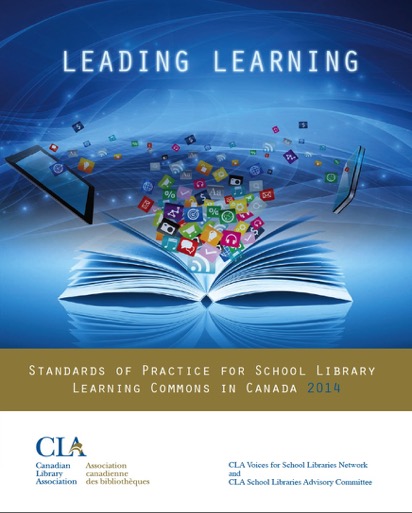 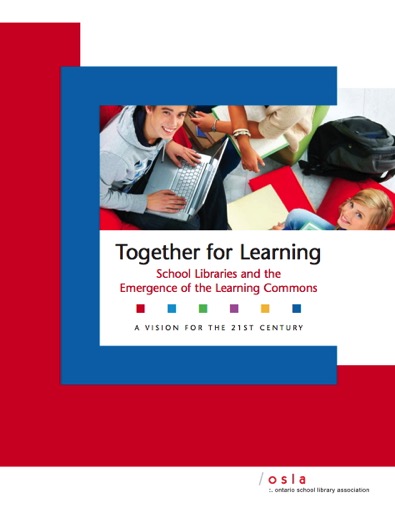 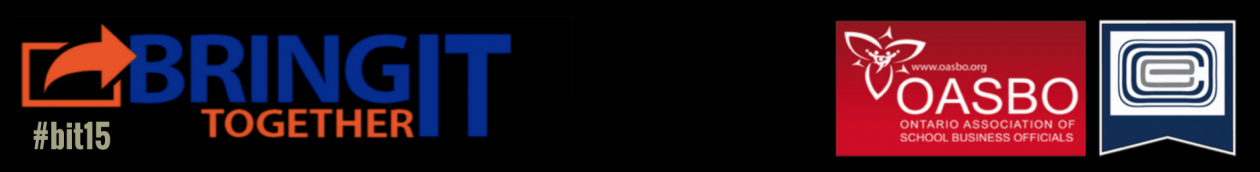 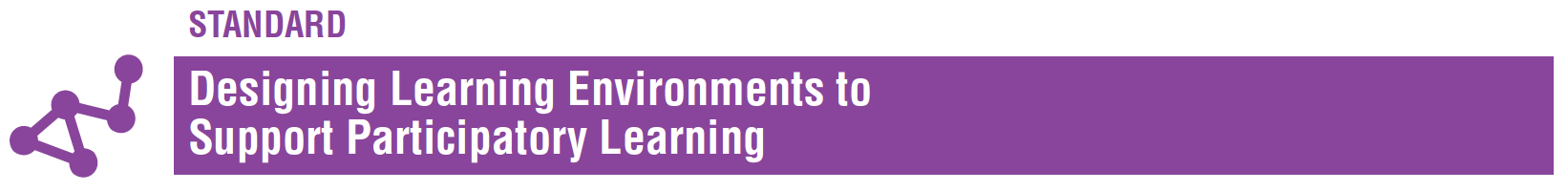 Themes
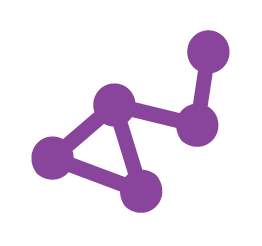 Designing for a Collaborative Physical LLC
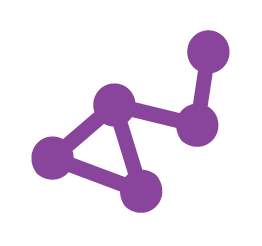 Designing for a Collaborative Virtual LLC
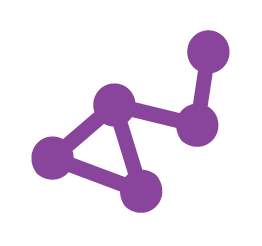 Designing for Accessibility in the LLC
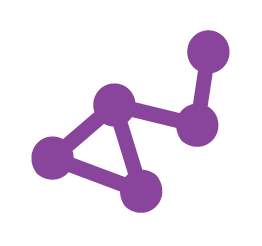 Designing for Responsive Print and Digital Collections
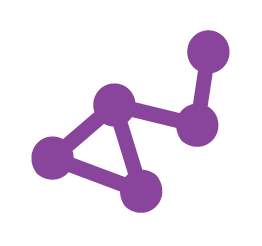 Designing for Creativity and Imagination
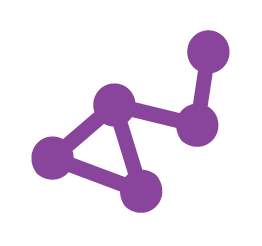 Designing for a Participatory School Culture
It’s time for the…
School Library Learning Commons
MAKEOVER CHALLENGE!
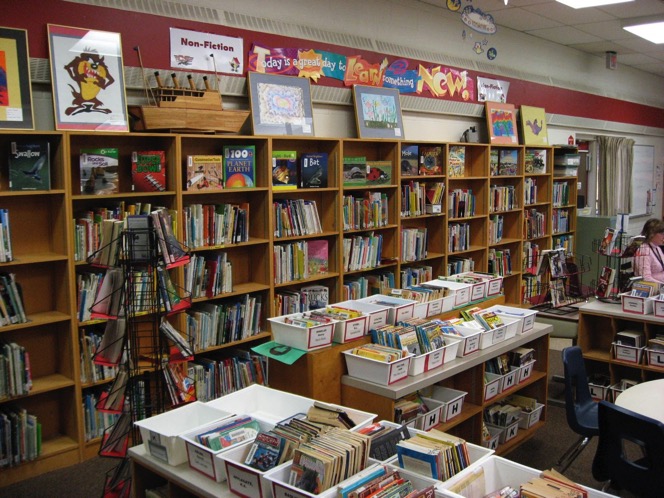 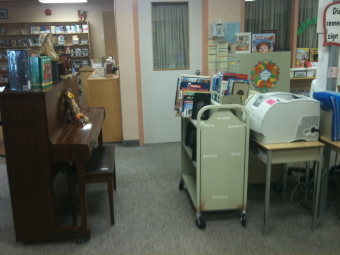 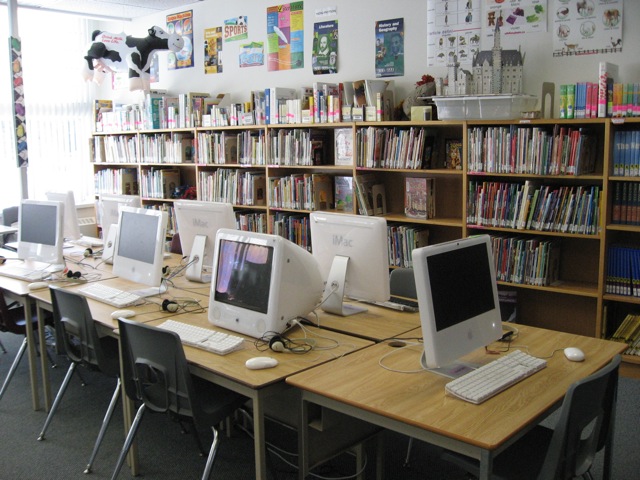 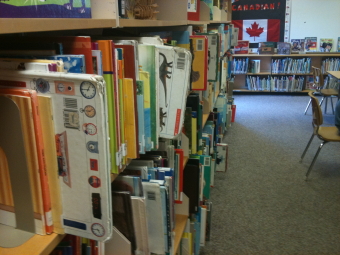 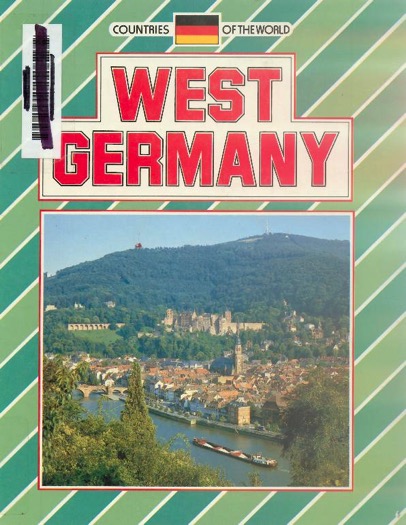 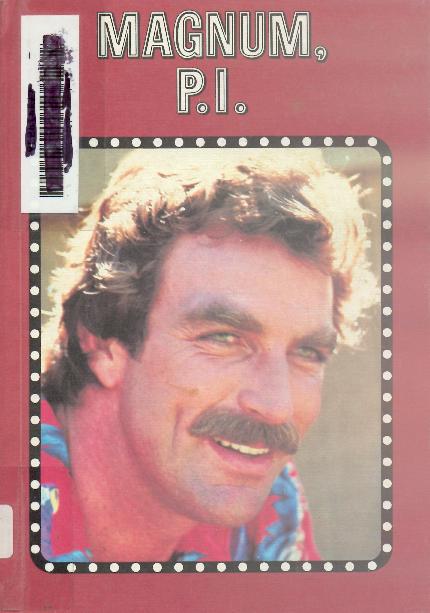 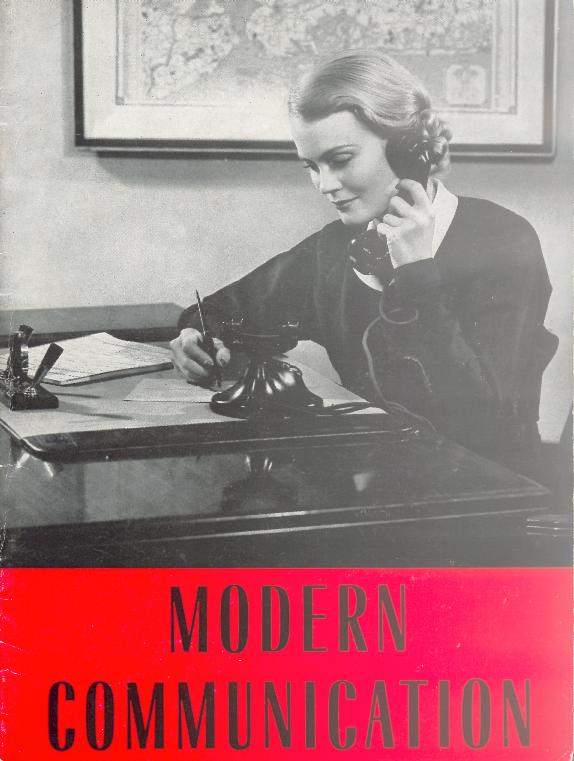 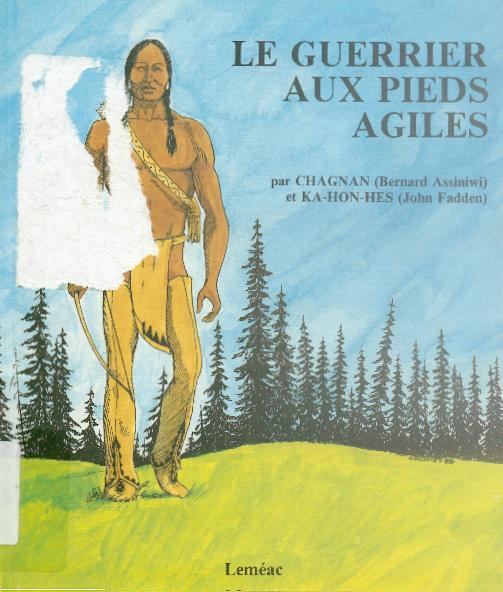 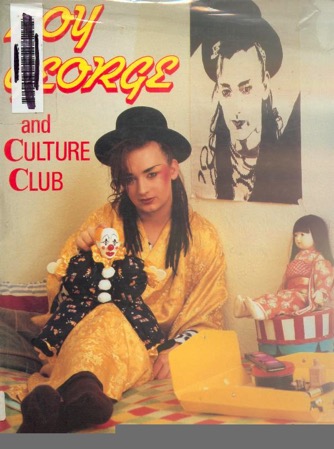 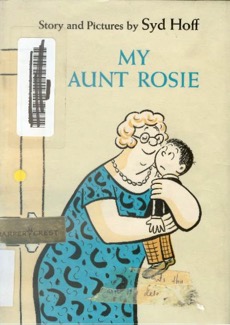 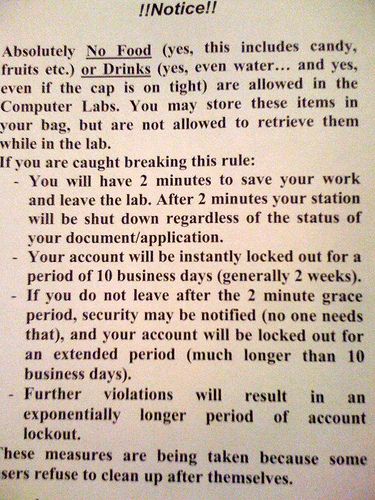 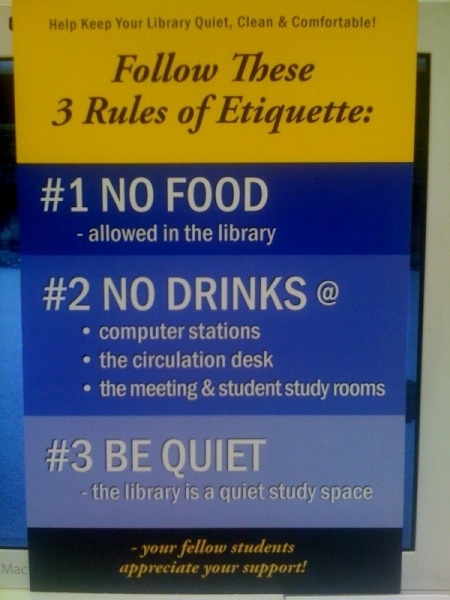 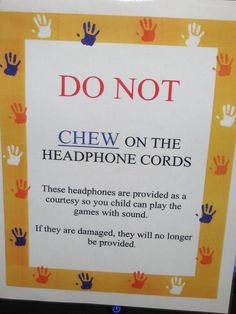 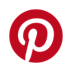 https://www.pinterest.com/anitabk/bad-library-signage/
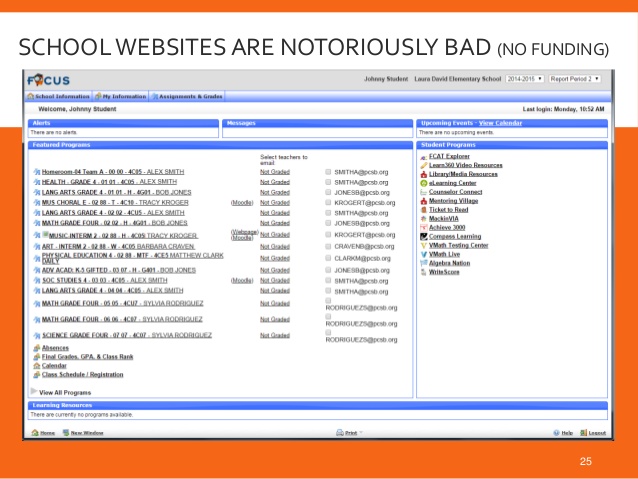 Image: SlideShare member delcerebro: http://www.slideshare.net/delcerebro/tampa-ux-meetup-october-2014-slides
School Library Learning Commons
MAKEOVER CHALLENGE!
http://www.bythebrooks.ca/bit15-yearlc/
How can we empower students to navigate the library independently?
How can we make the library more welcoming?
How can we organize the library to foster collaborative learning?
How can we make our physical collections more relevant and appealing?
How can we leverage the library’s virtual space to empower learners?
How can we help our school community to re-imagine THEIR 
school library?
$$$$ What will it cost?
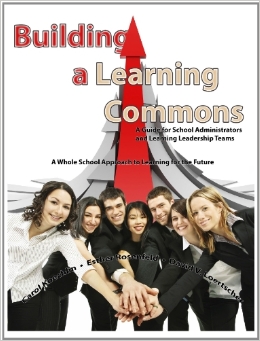 Complete 
Makeover
Moderate 
Cost
Minimal 
Cost
Almost 
Free
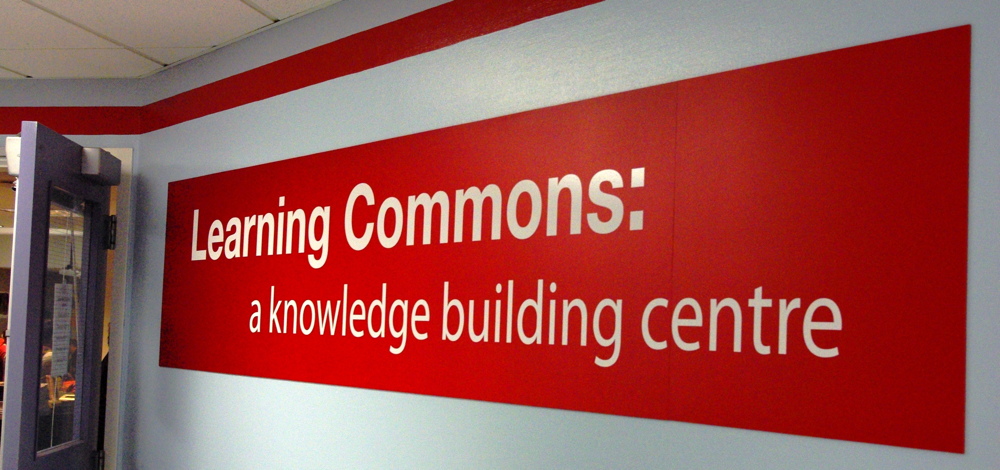 Your transformation may just inspire members of your school community to imagine THEIR library in new ways!
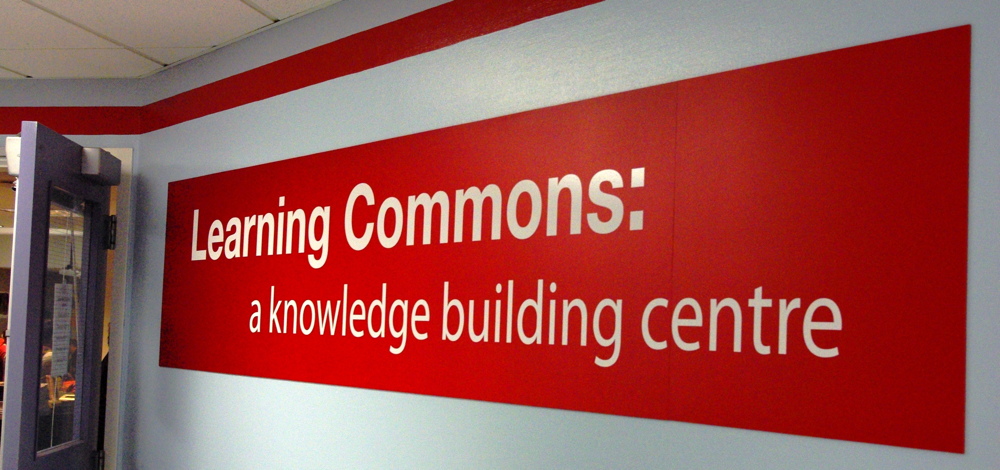 But you 
CANNOT 
do it 
alone!
The Standards: A Whole School Approach
Everyone is a learner; everyone is a teacher working collaboratively toward excellence.
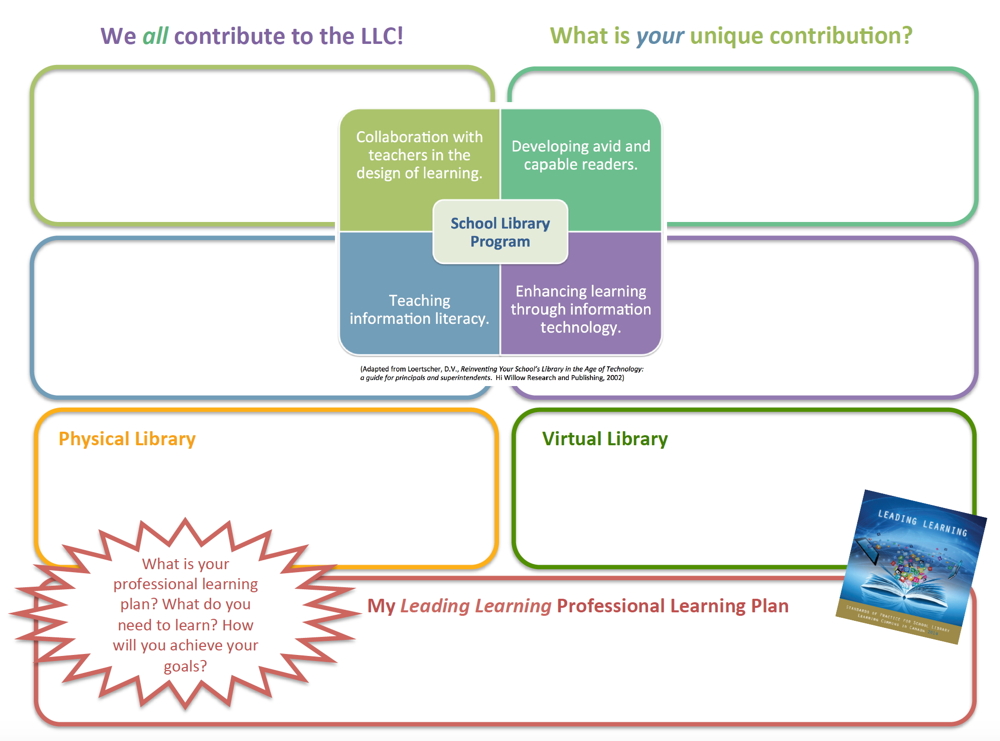 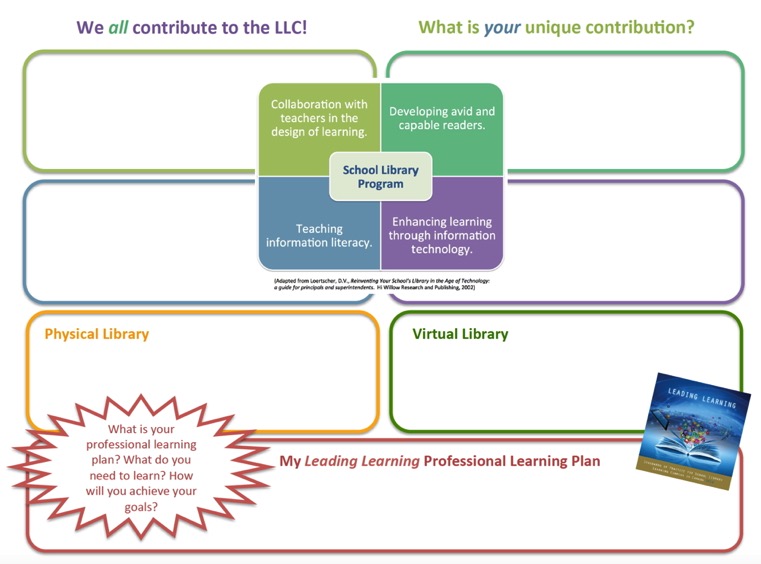 How will you address the gap analysis?
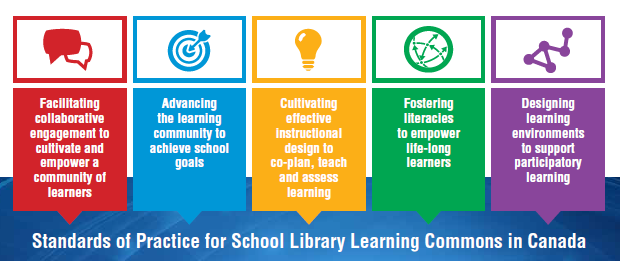 Collaborative Leadership Opportunities
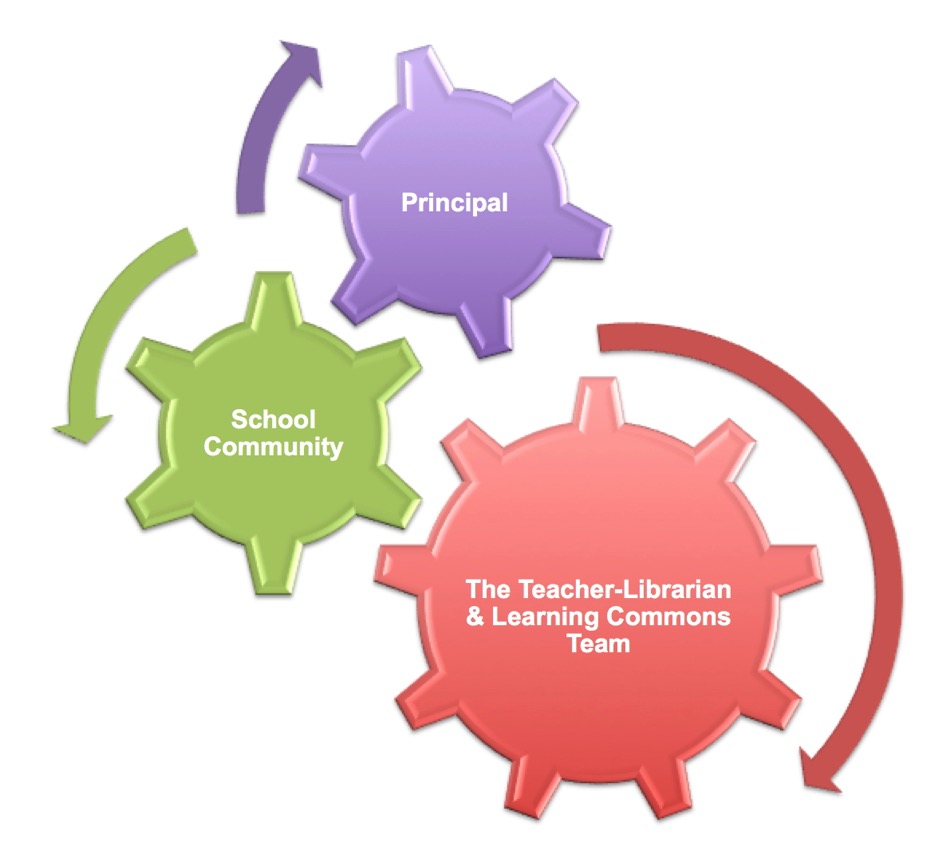 Learning Commons Leadership Team

Principal and TL

TL and Teachers 

TL and Specialists 

TL and Students 

Students and Students
 
TL / LLC Team with Parents and Community 

District Level
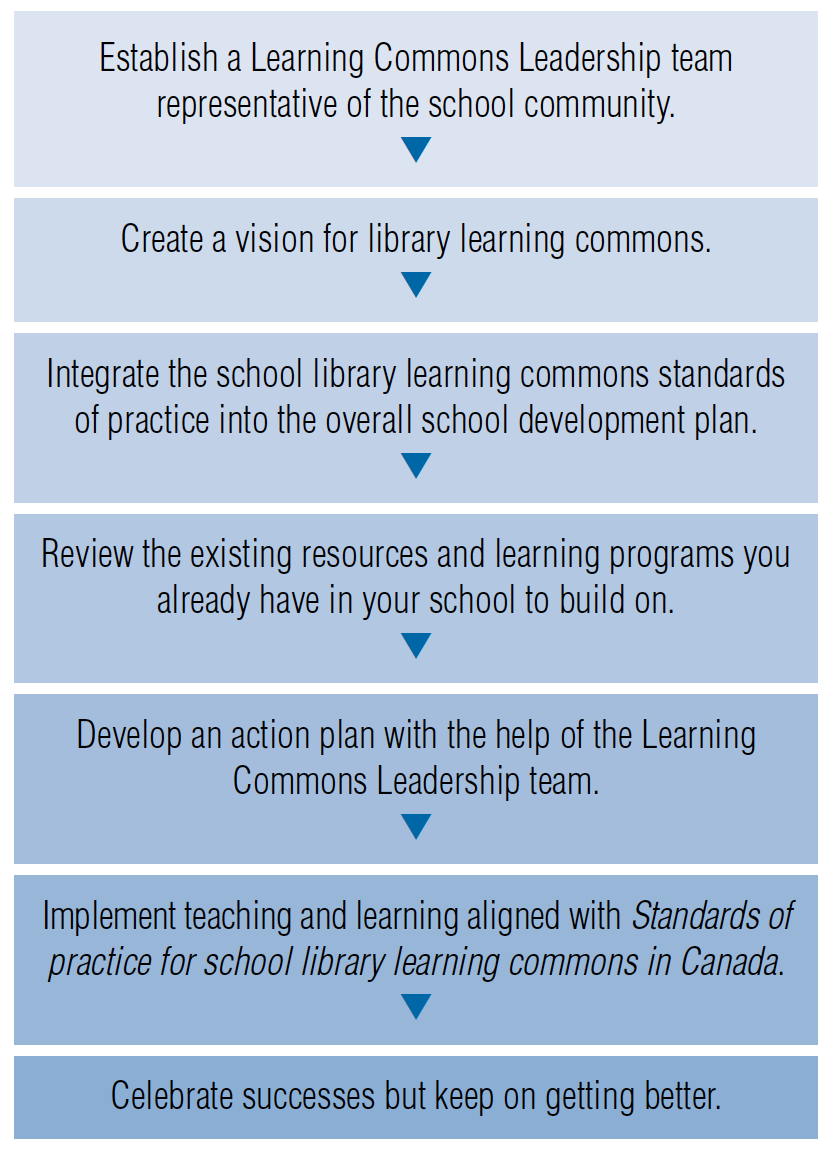 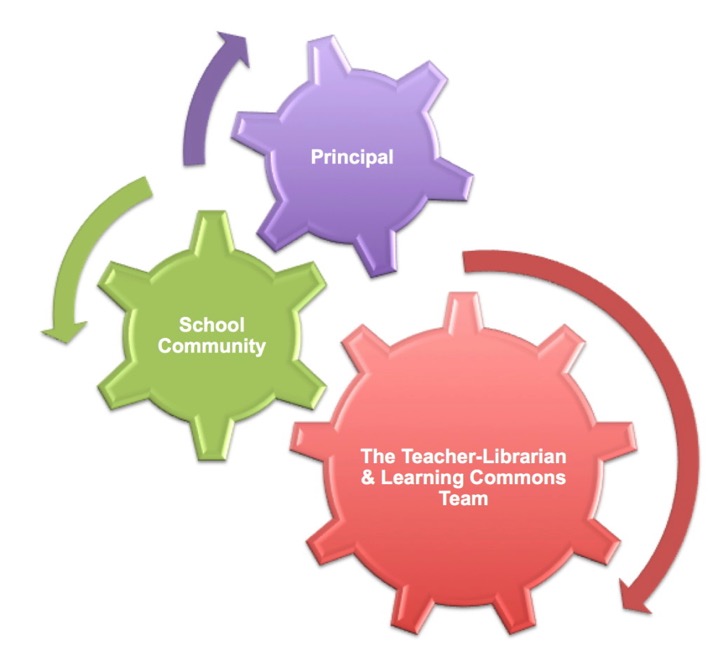 No teacher-librarian? 
It’s even more important to engage teachers in leadership for the learning commons.
Think about leveraging alternative scenarios (LL Appendix 7)
Who will be on your team?
“The Library Learning Commons Leadership Team represents the learning needs of the entire school community.”
page 22-23
The role of the principal
School principals as curriculum leaders and site managers of their schools will provide the leadership, budgets and support for moving forward with library learning commons transitions and implementation of national and regional standards.
At the school level, the principal is key in establishing and encouraging working partnerships among staff and students. The principal must provide the climate for cooperation, experimentation and growth, The Learning Commons has great potential, but only when everyone participates.
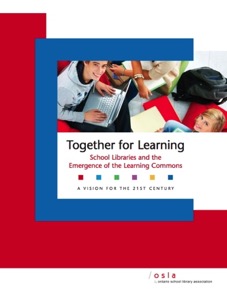 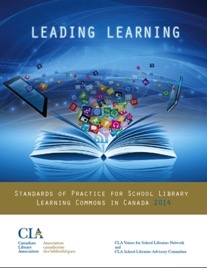 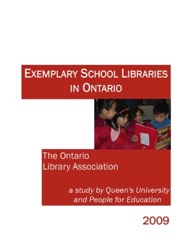 And don’t forget!
Opportunities 
for 
Broader Collaboration
Who should be on your school’s Learning Commons Leadership Team?
 
Consider ALL of the Leading Learning standards

Consider your own unique competencies/contributions

Identify missing/needed competencies/contributions

Think about your whole school community

Think about your peers across the school division
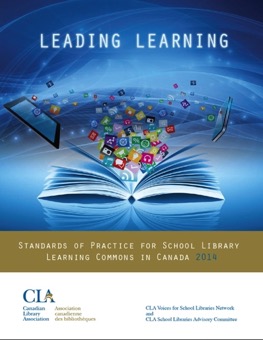 Be creative! Represent your ideas with diagrams, doodles, words – whatever works.
What are your next steps?
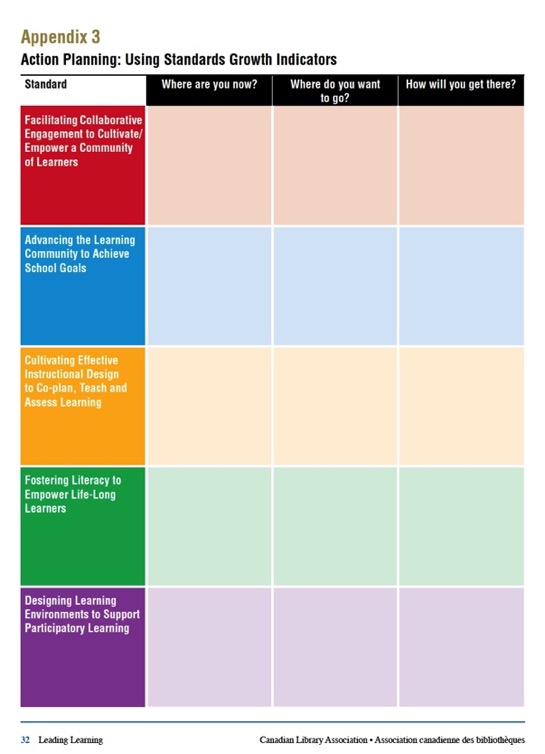 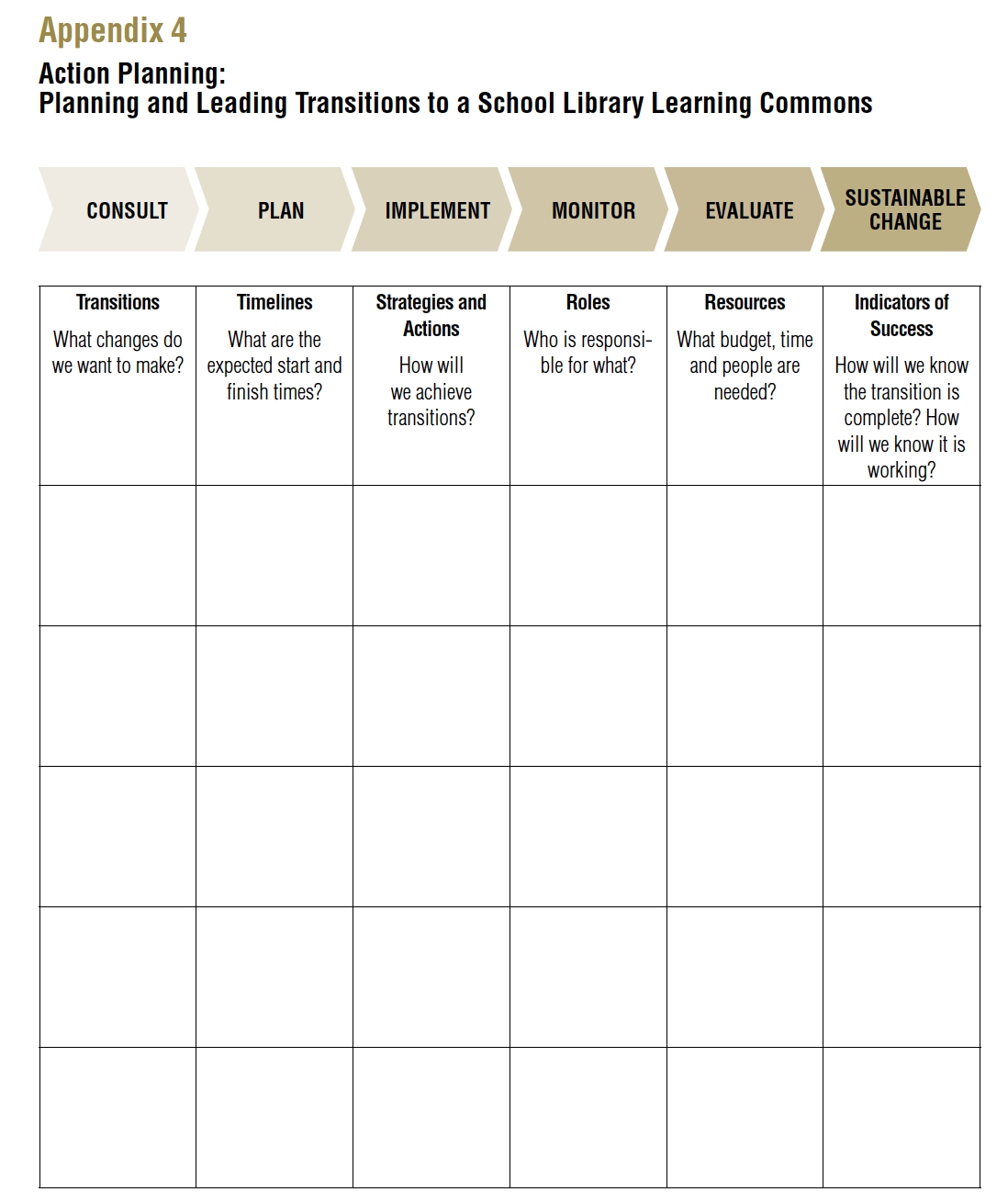 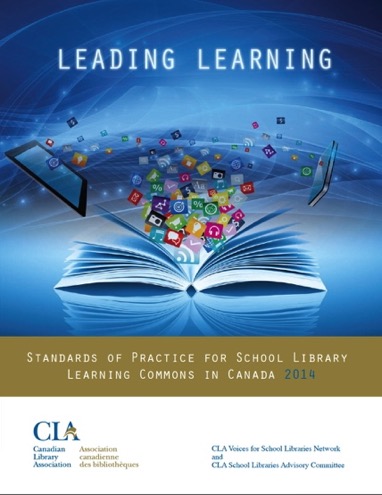 Tell Your Learning Commons Story!
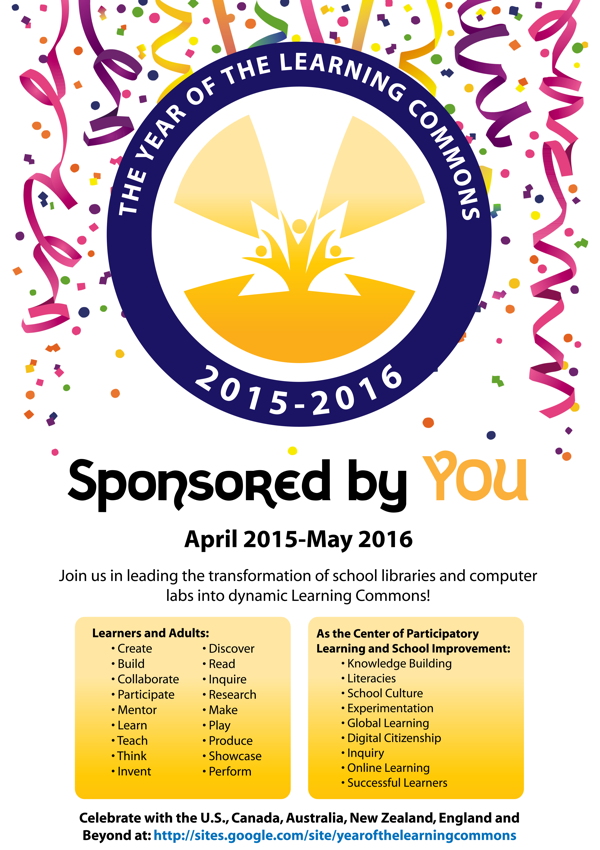 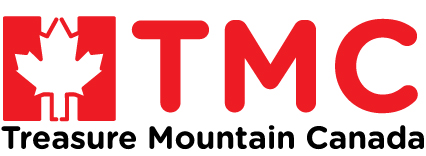 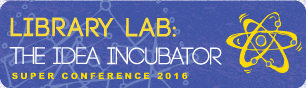 January 2016